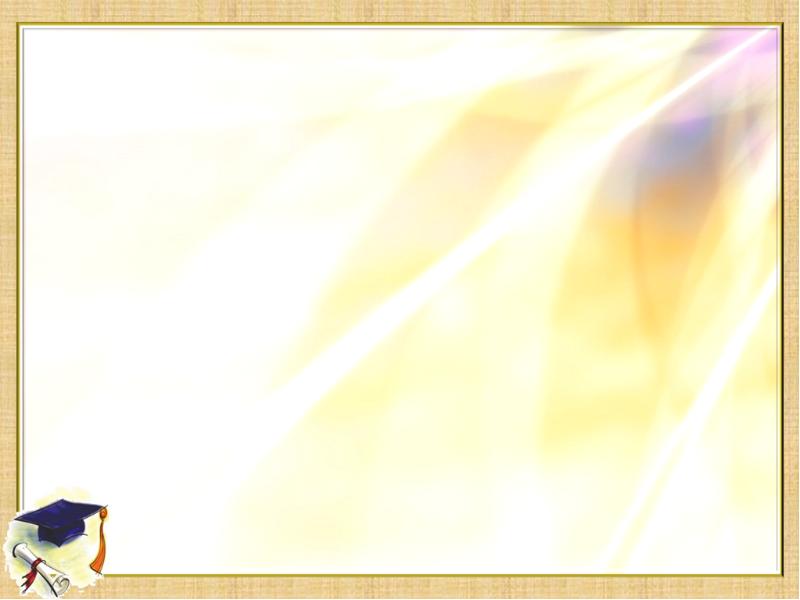 МКОУ «Менщиковская средняя общеобразовательная школа имени Сажаева А.В.»


Кипровская Мария Николаевна

Обобщение опыта работы по теме:

««ТРИЗ-педагогика: как воспитать ребёнка изобретателем»
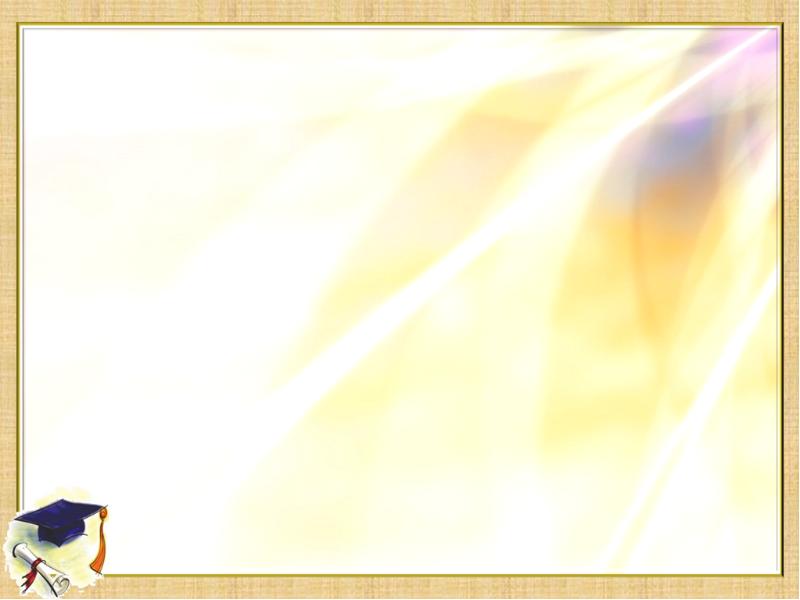 Хороший учитель побуждает, но не заставляет, 
показывает путь, но не доводит до конца.
(Конфуций).
     Основная задача педагогов дополнительного образования – выбрать методы и формы организации работы с детьми, инновационные педагогические технологии, которые оптимально соответствуют поставленной цели развития личности.  
Одной из таких технологий является ТРИЗ - метод.
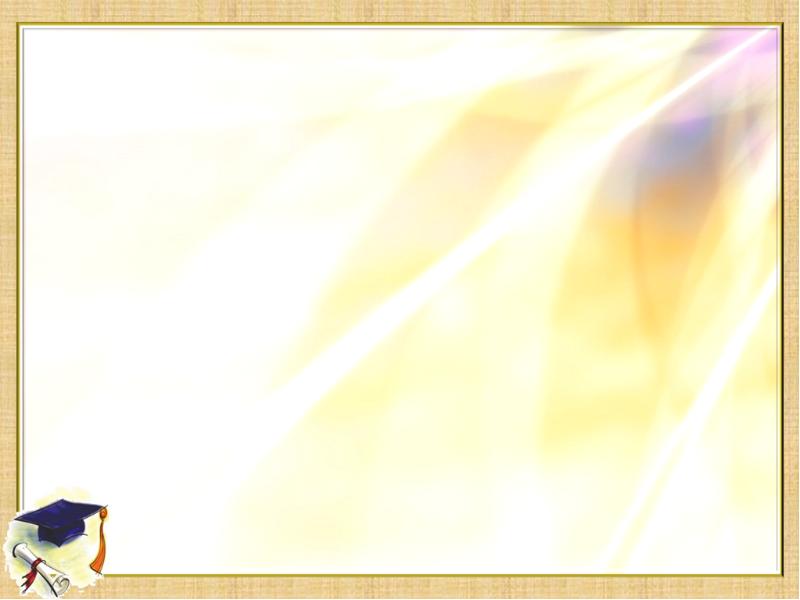 ТРИЗ – теория решения изобретательских задач
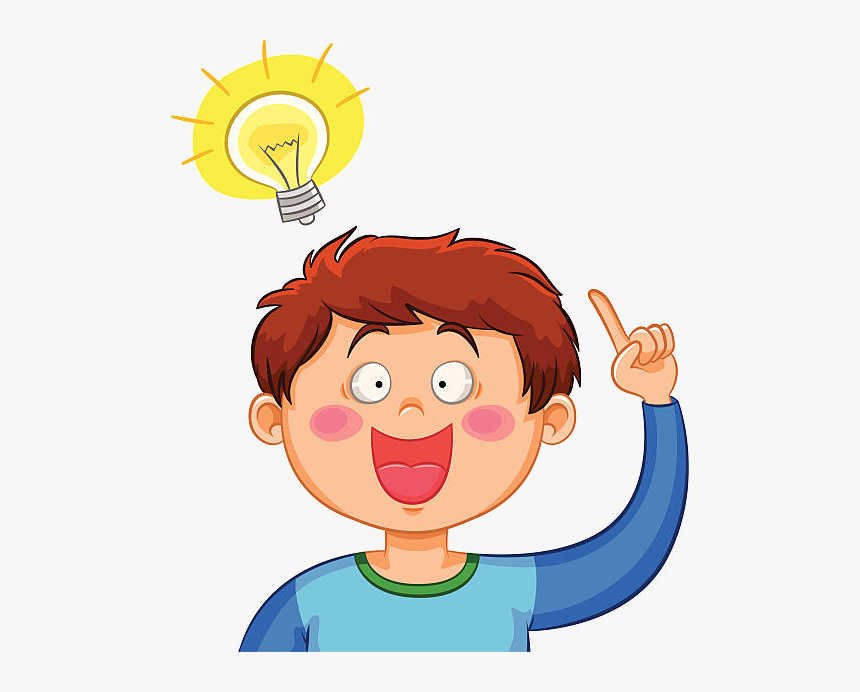 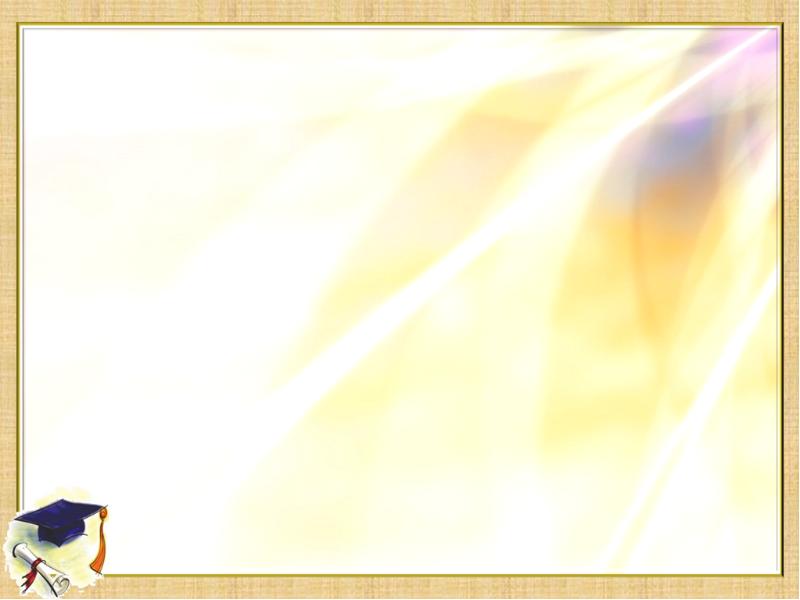 Цель ТРИЗ: развитие гибкого мышления и фантазии, способности решать сложные задачи изящным и эффективным способами.
 
ТРИЗовские игры заставляют ребёнка думать, делать выводы и умозаключения.  Работа над любым творческим заданием переводит знания, умения и навыки на уровень компетентности.
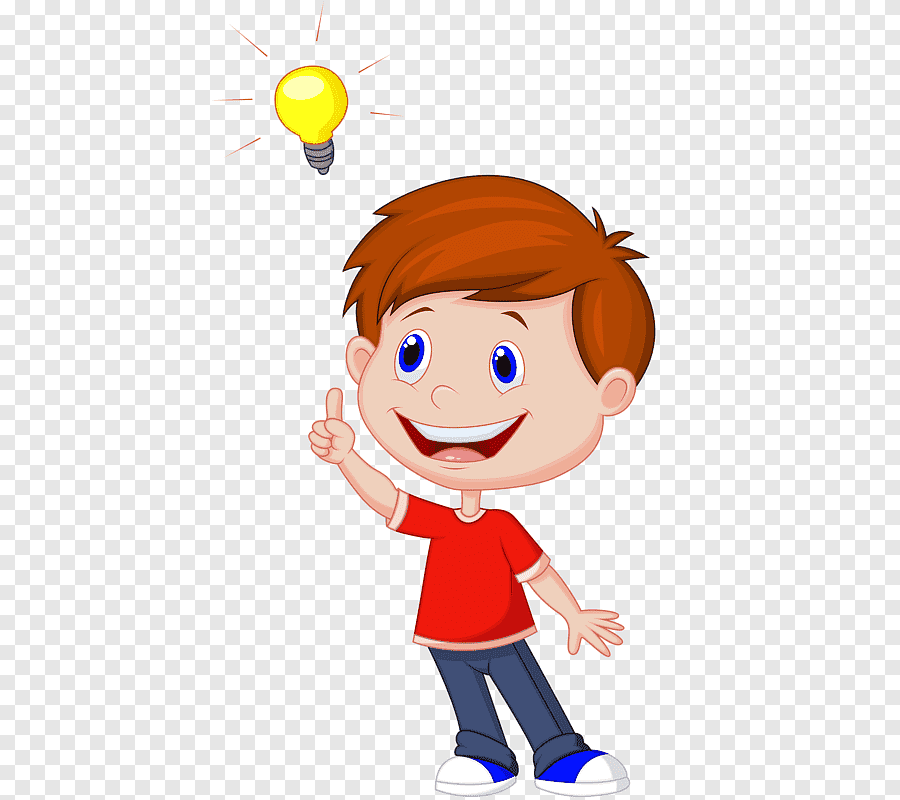 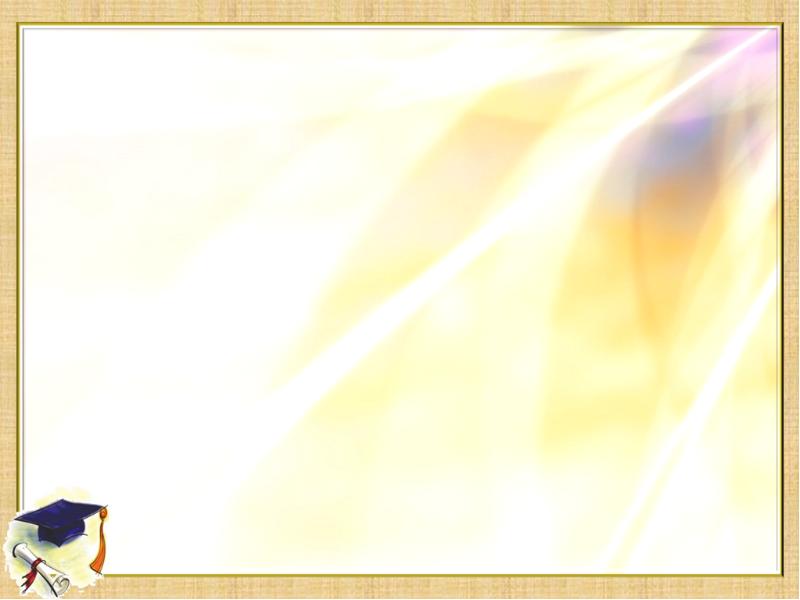 Приемы ТРИЗ

- «Мозговой штурм»
- «Каталог»
-»Маленькие человечки»
- «Золотая рыбка»
- «Робинзона»
- «Хорошо - плохо»
- «Что умеет делать?»
- «Все в мире перепуталось»
- «На что похоже»
- «Волшебный светофор»
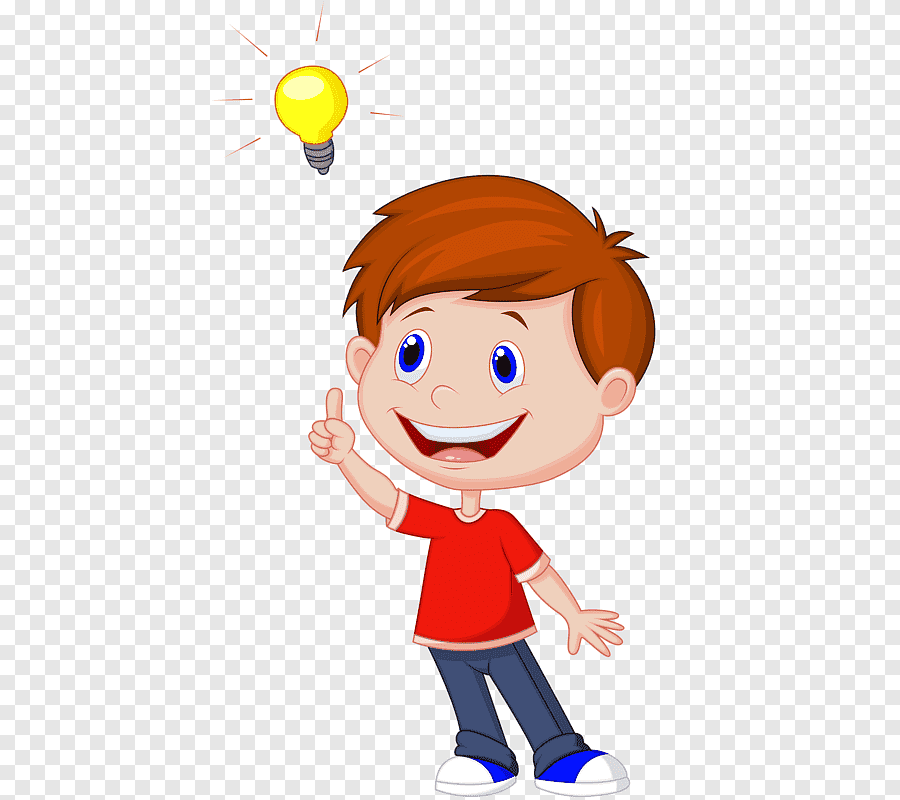 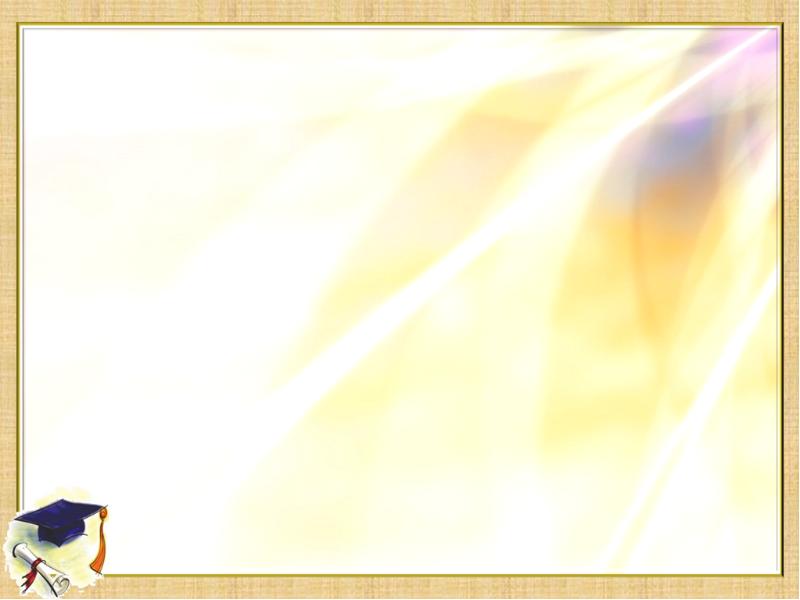 Данная технология позволяет использовать нам нетрадиционные формы работы, которые ставят ребенка в позицию думающего человека.
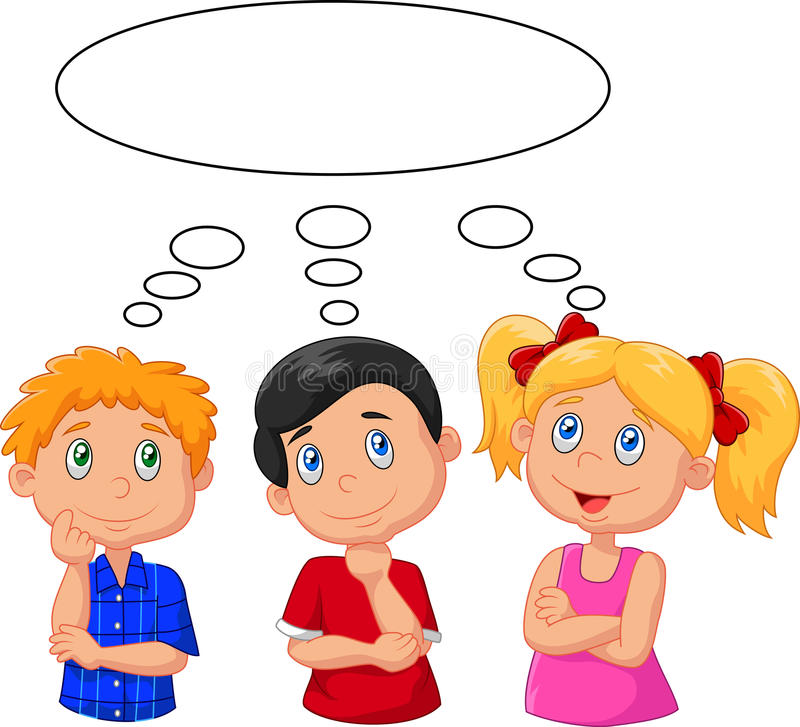 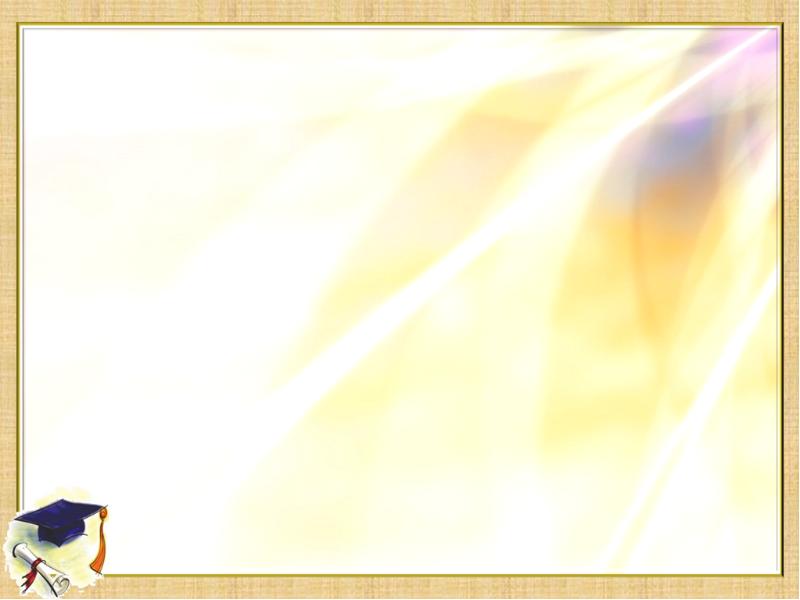 Длительность работы над опытом

1 этап. Аналитический (с сентября 2020 года по декабрь 2020 года). Идет обнаружение проблемы, формулирование цели, анализ специальной литературы и имеющихся внутренних и внешних условий в ОУ, подбор мониторингового материала.

2 этап. Практический (с января 2021 года январь 2022 года). Внедрение ТРИЗ технологии на дополнительных  занятиях объединения ЮИД 

3 этап. Обобщающий (с февраля 2022 года по сентябрь 2022 года). Проведением заключительного мониторинга, обобщение опыта.
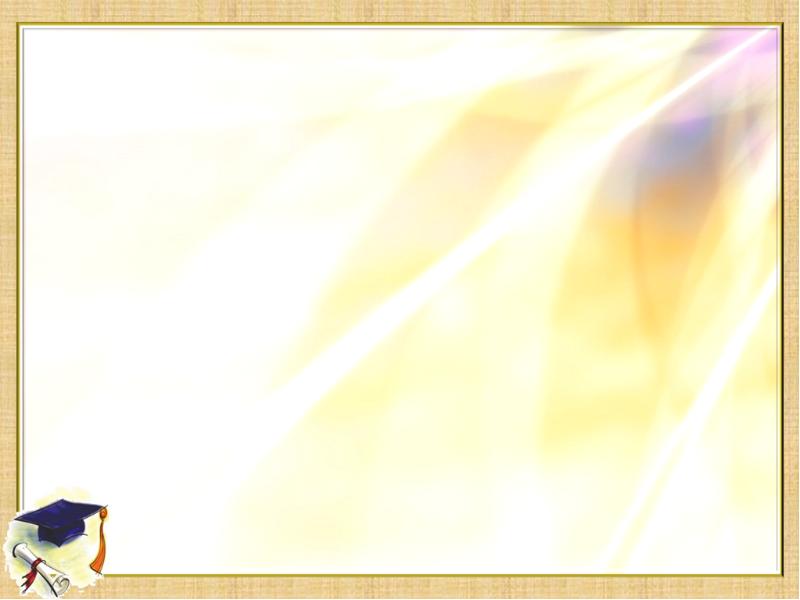 Ожидаемые результаты

- повышение уровня мотивации к занятиям ЮИД

- расширение диапазона занятий с применением ТРИЗ методов

- Повышение мотивации к участию в различных конкурсах и выставках
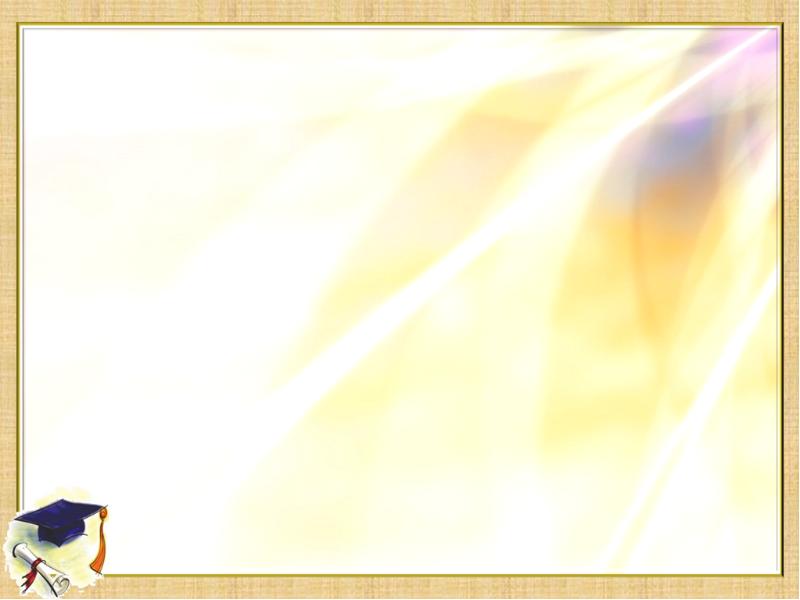 Уровень  интереса посещения занятий объединения у детей
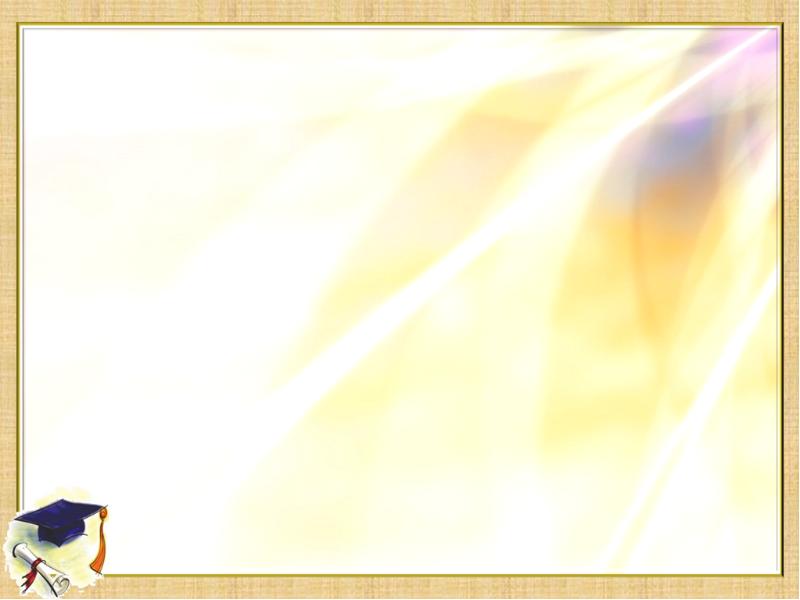 Диаграмма № 2
Динамика усвоения знаний, умений, навыков по результатам промежуточного контроля
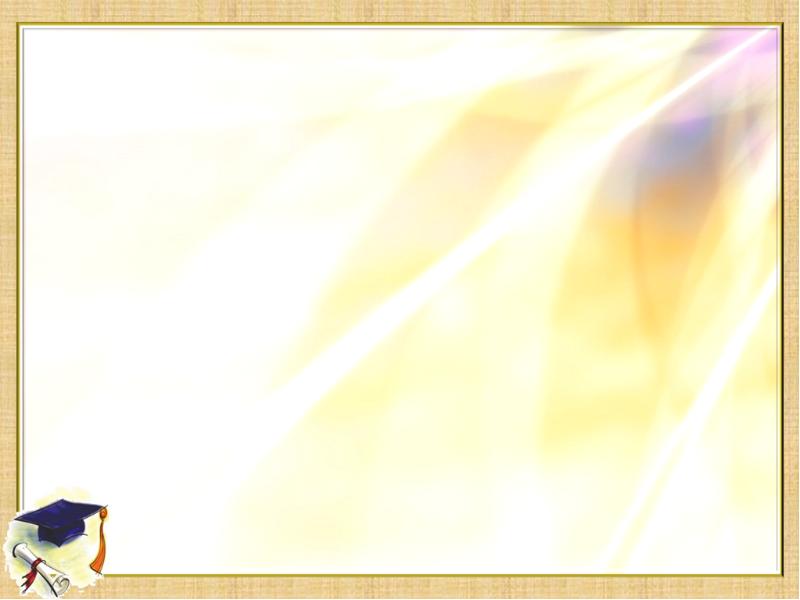 Диаграмма № 3
Участие в конкурсах
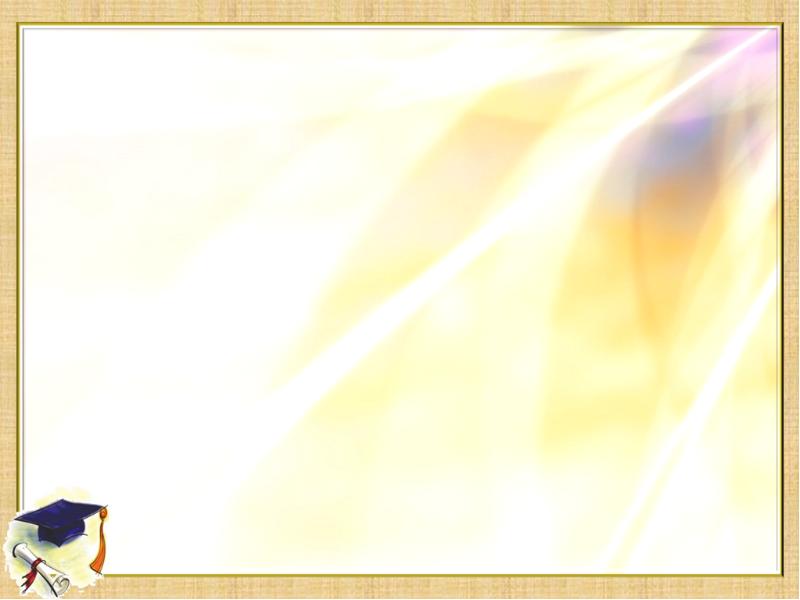 «Безопасное колесо – 2019» - III место 
в творческом конкурсе «Мы за безопасность дорожного движения»
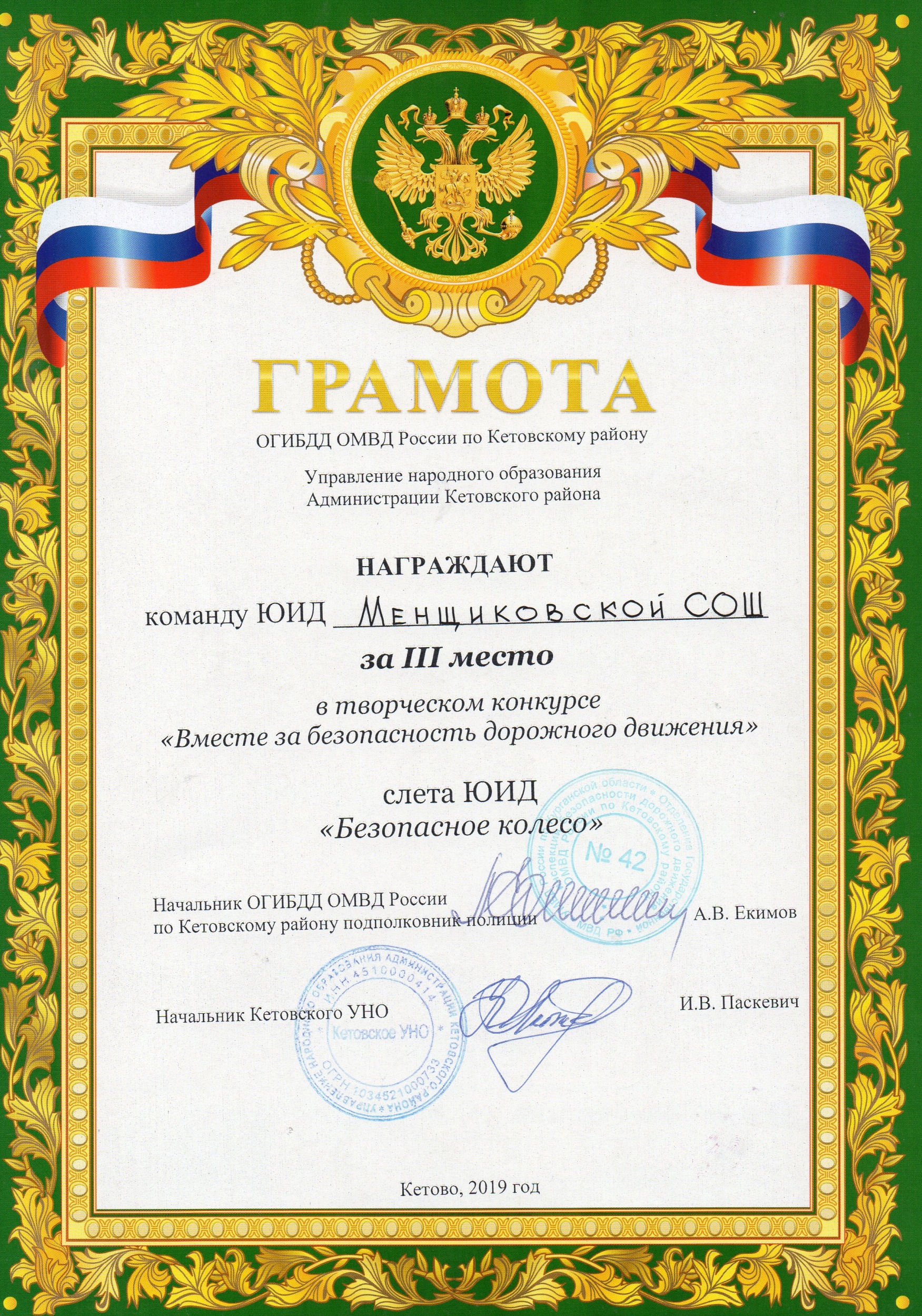 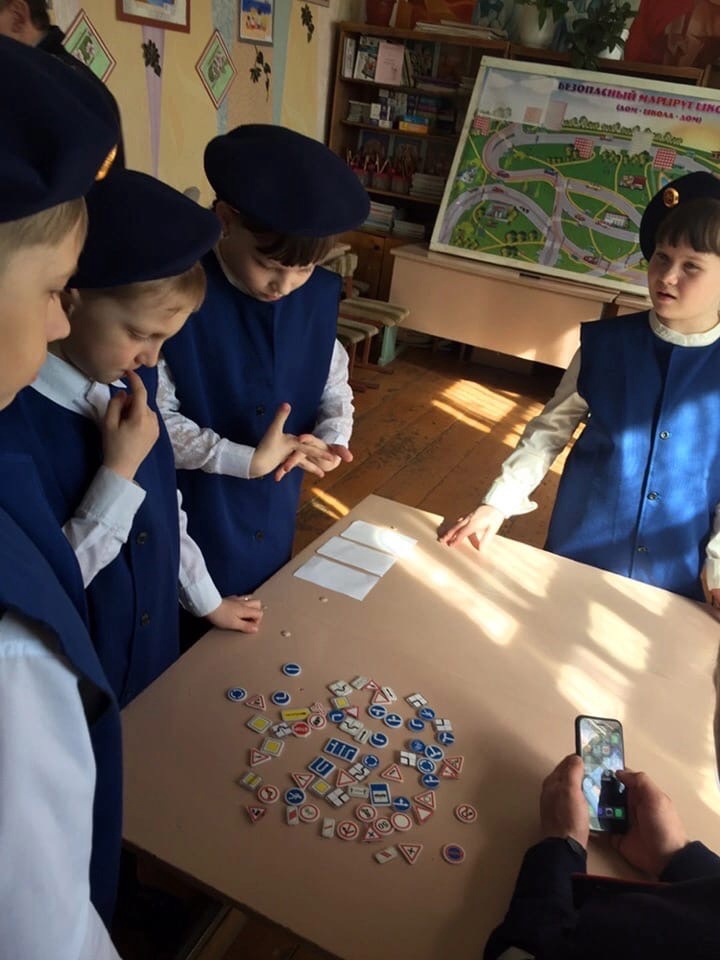 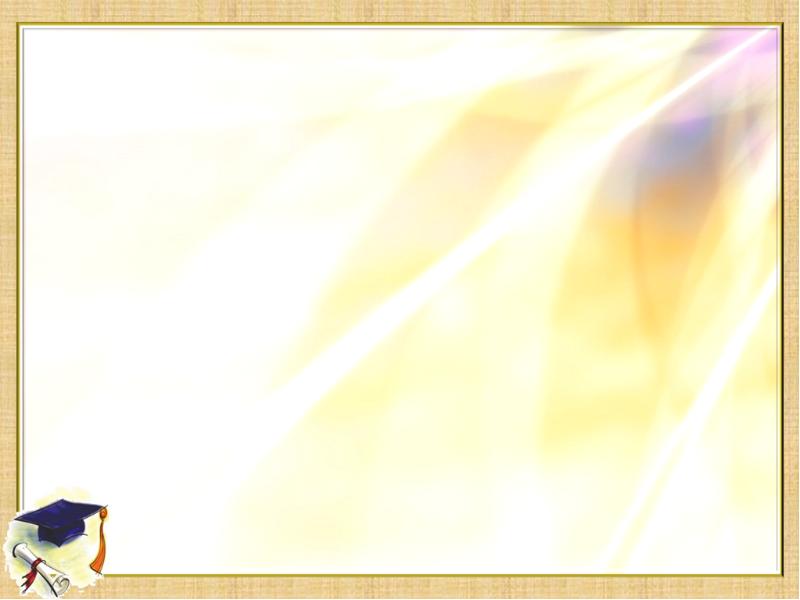 Участие детей в районном конкурсе «Засветись»
Быкова Люба – III место
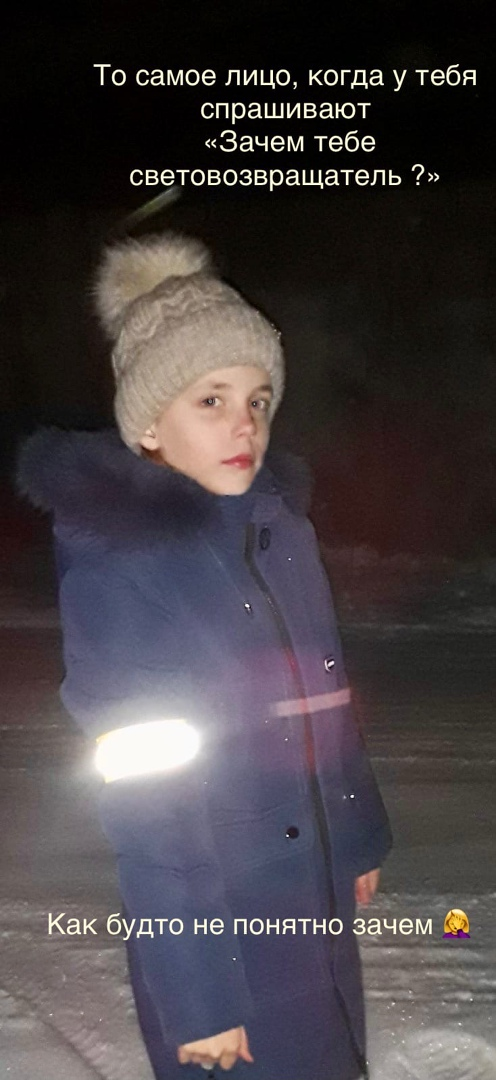 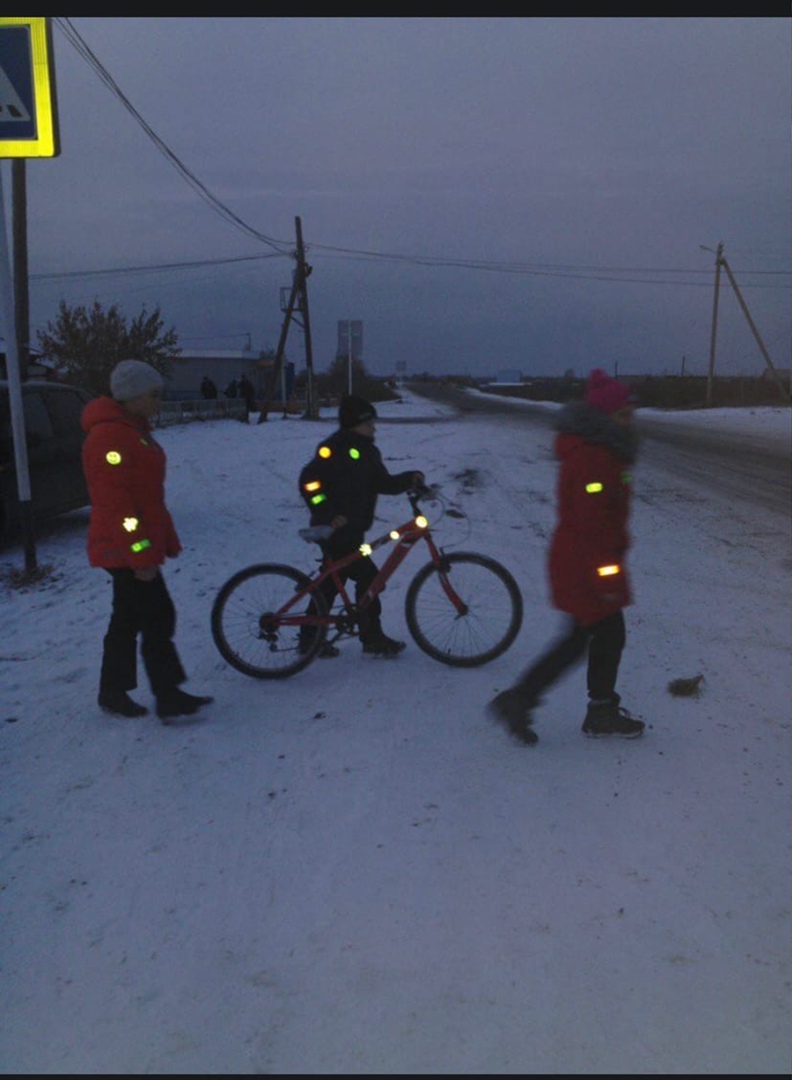 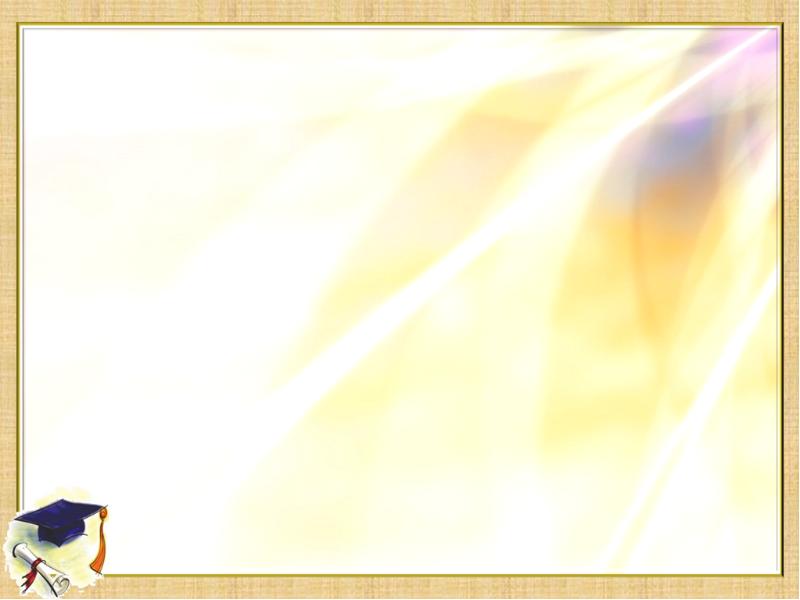 Конкурсе макетов
 «Мой безопасный город» - III место
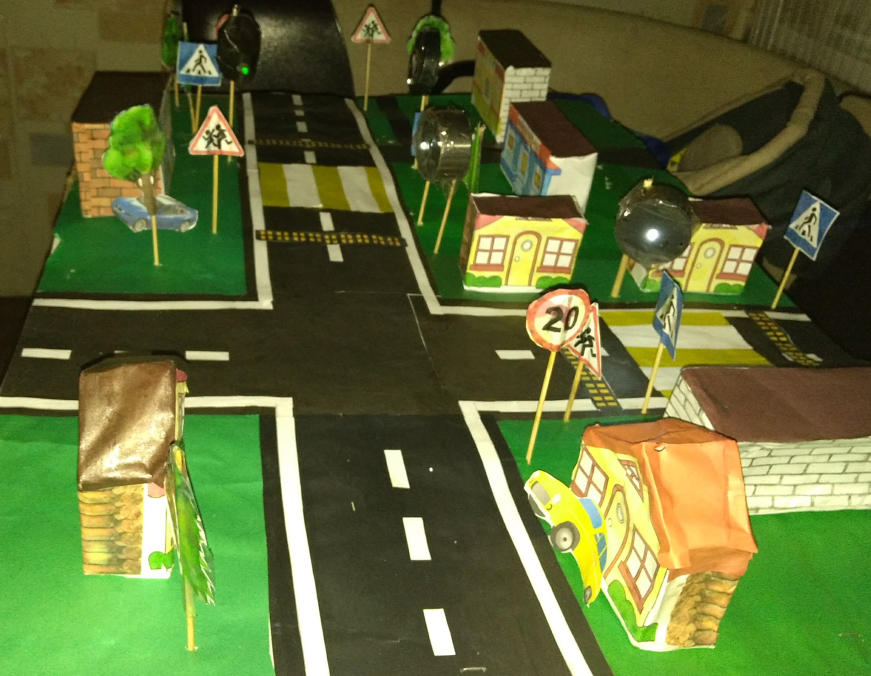 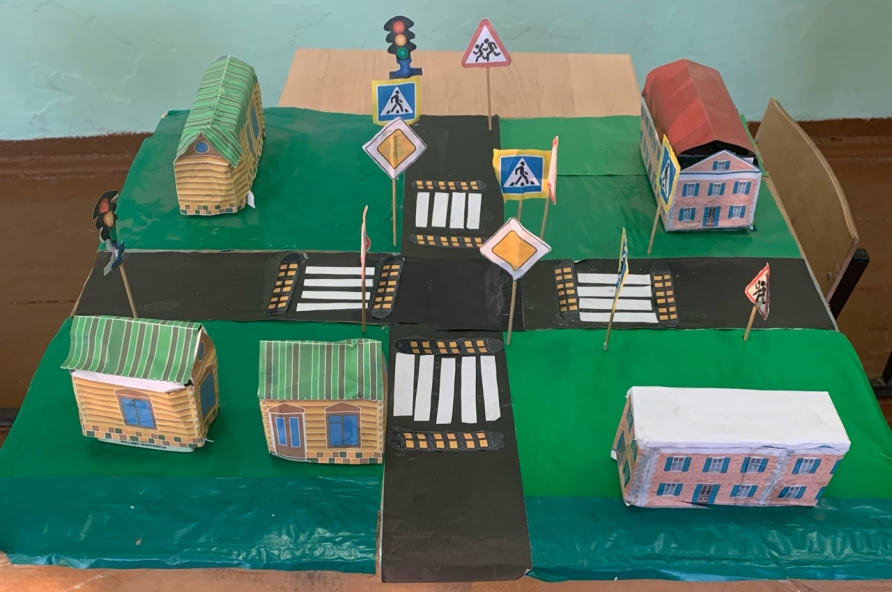 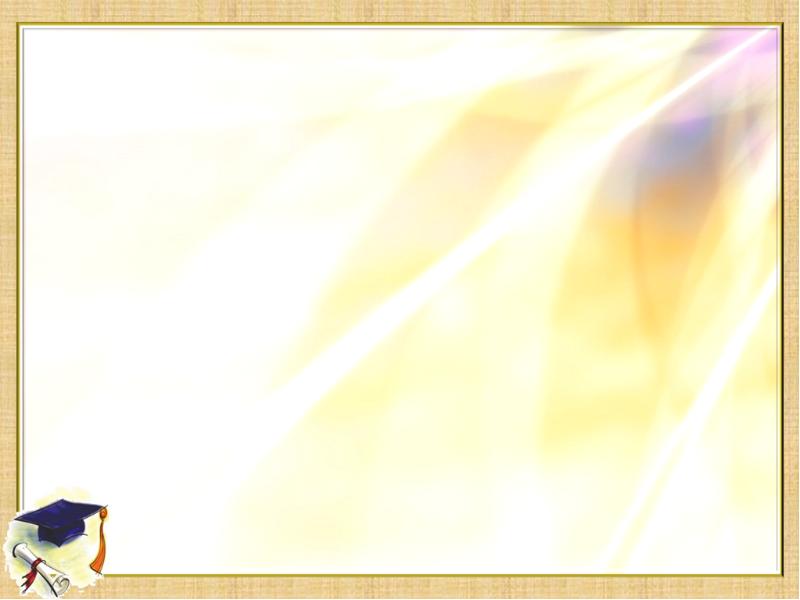 Районный конкурс «Безопасное колесо-2021» - III место

Быкова Люба – III место «Знание основ медицинской помощи пострадавшим в ДТП»
Сенькова Вика - II место «Знатоки ПДД»
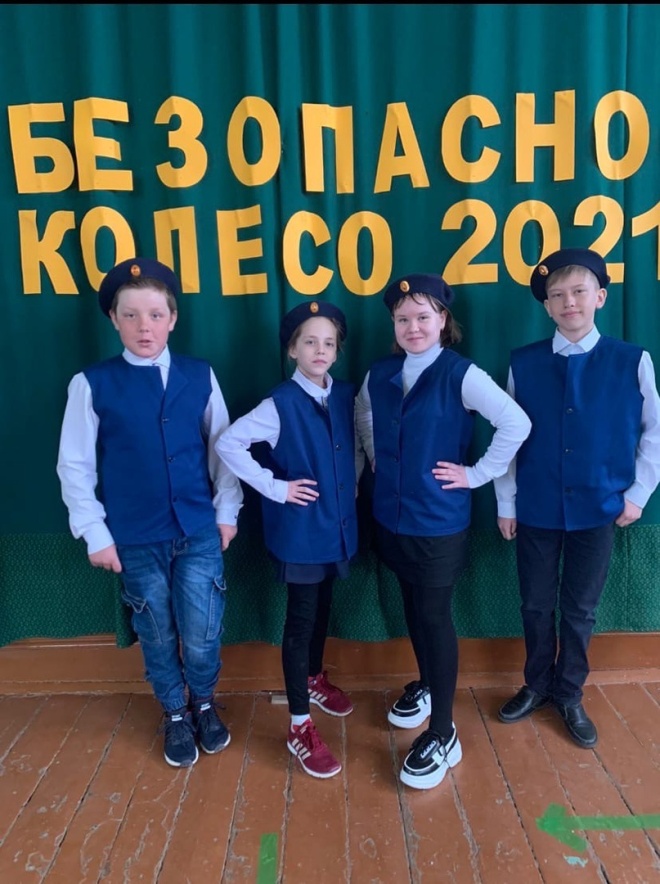 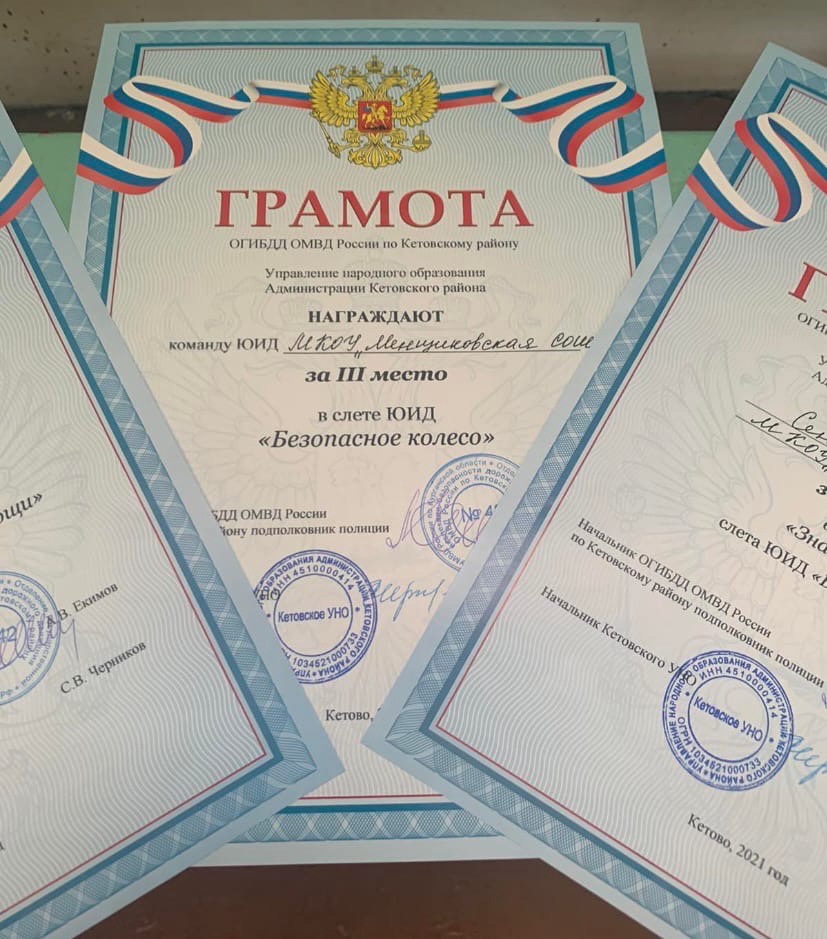 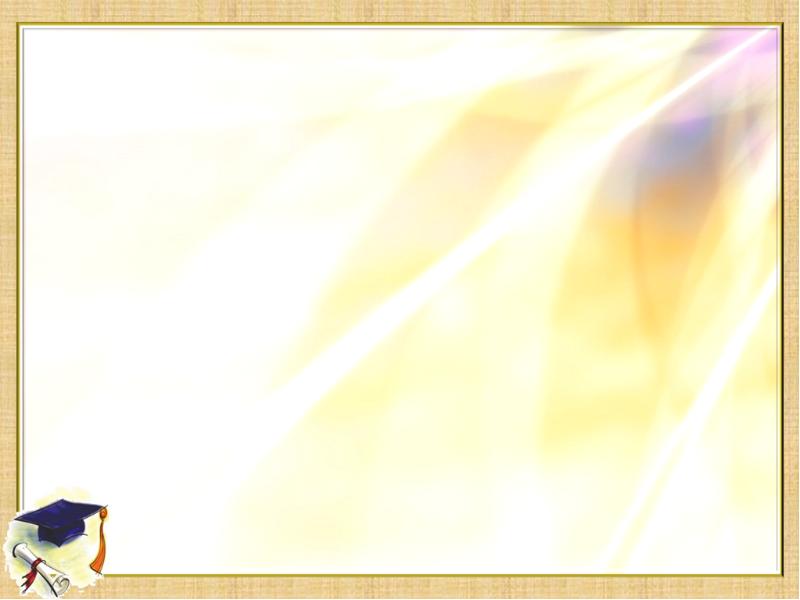 Награждение
«БЕЗОПАСНОЕ КОЛЕСО-2021»
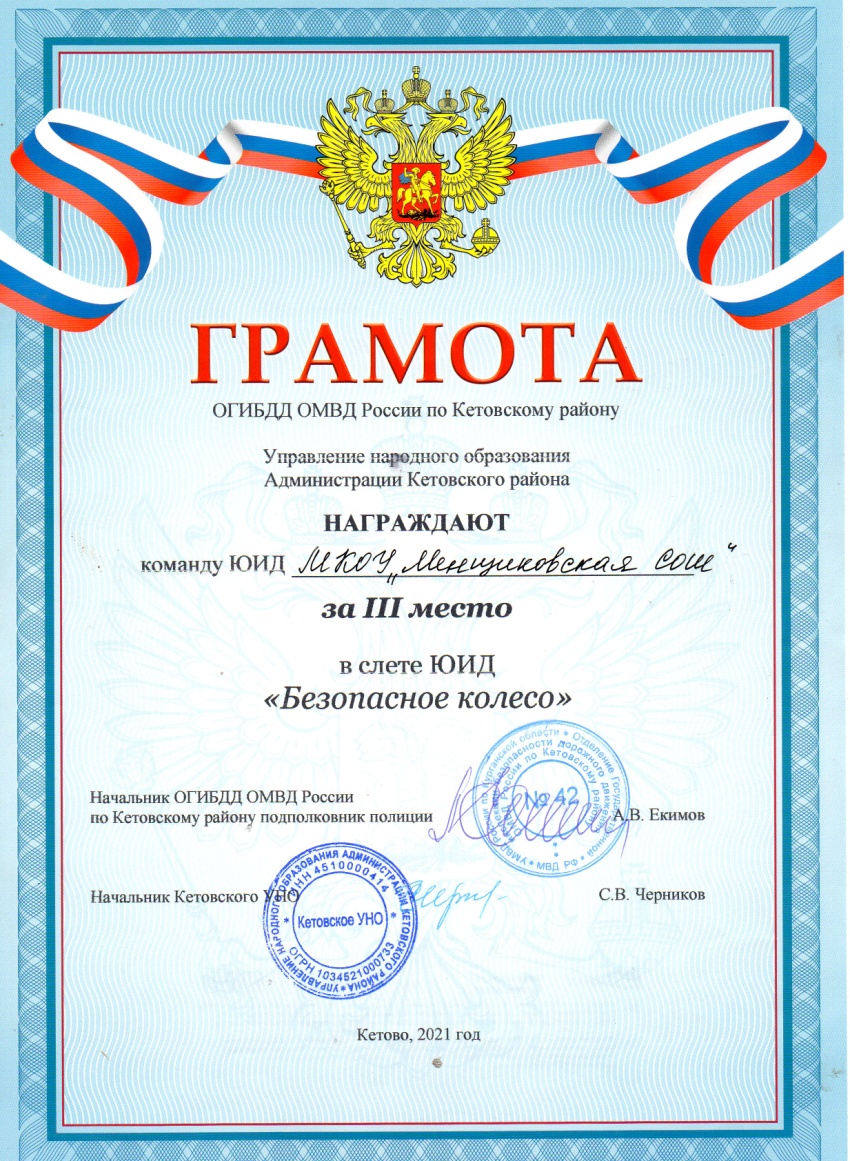 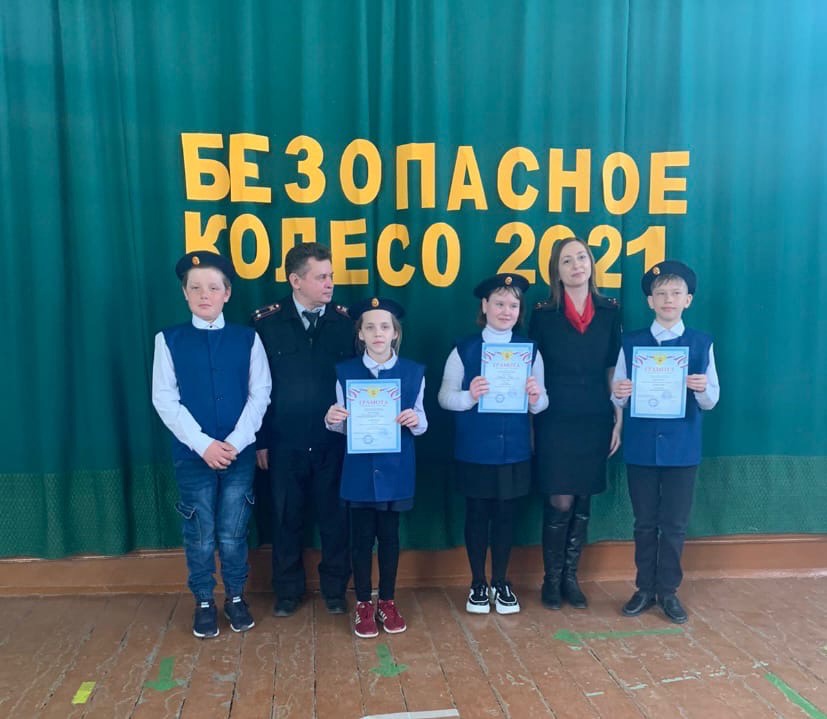 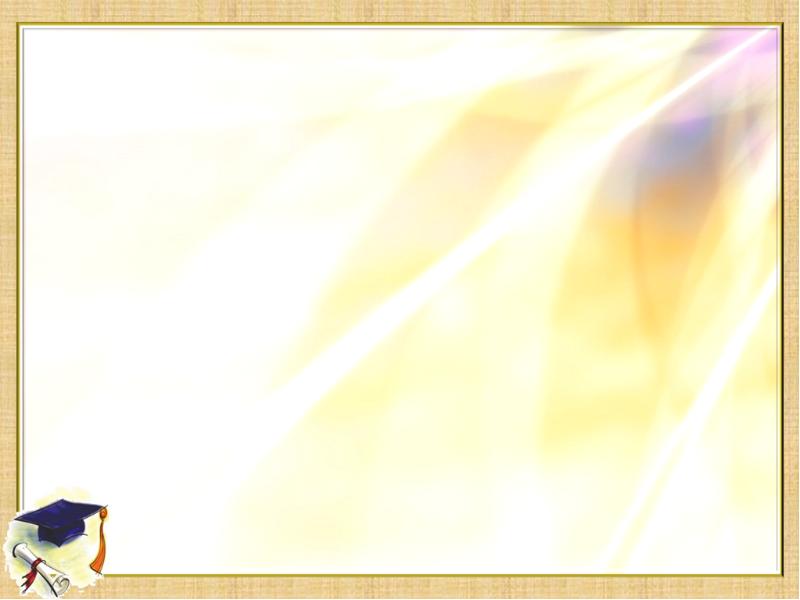 Повышаю квалификацию, принимаю участие в мероприятиях разного уровня
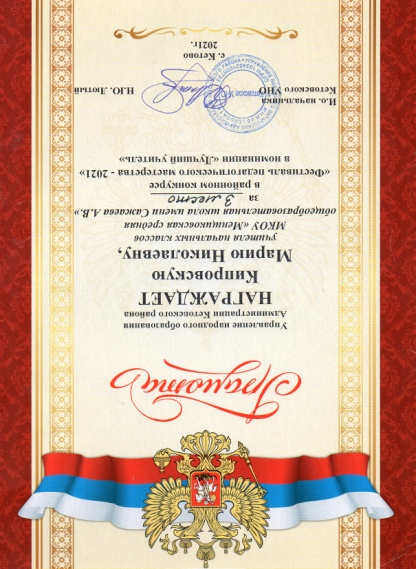 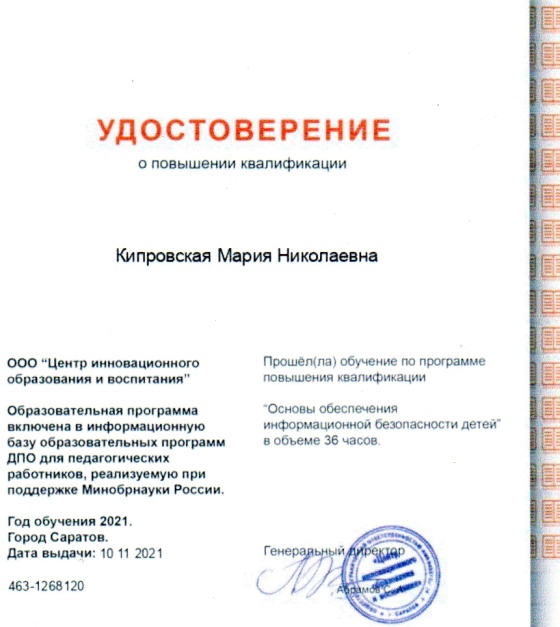 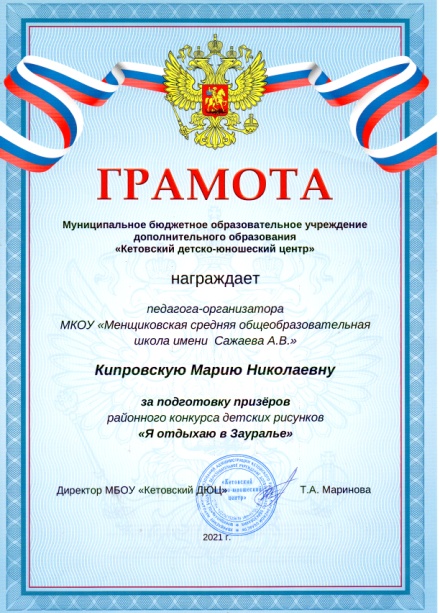 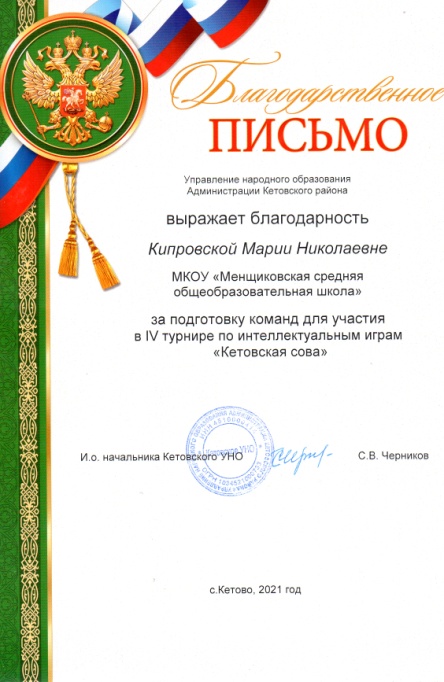 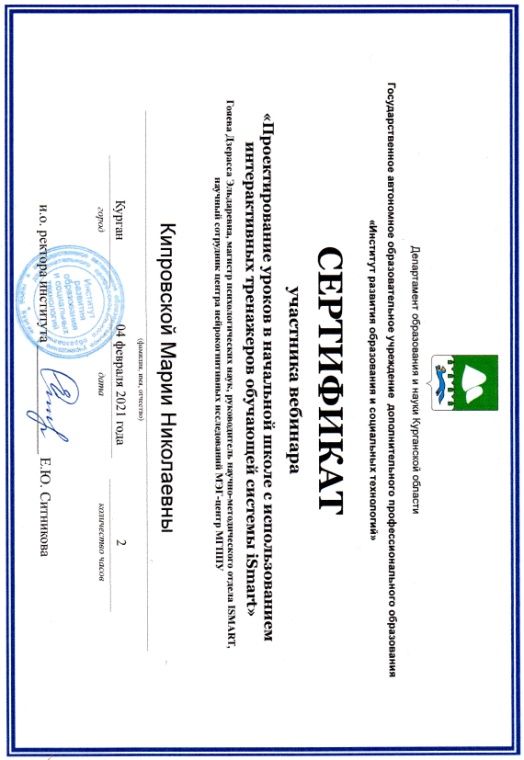 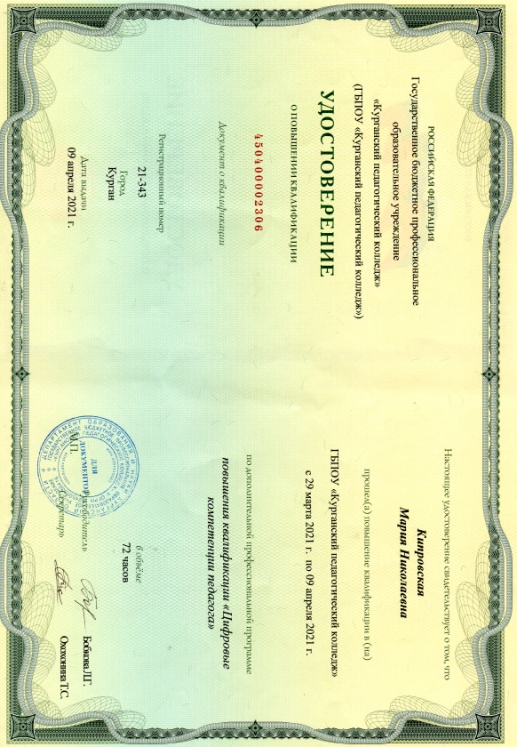 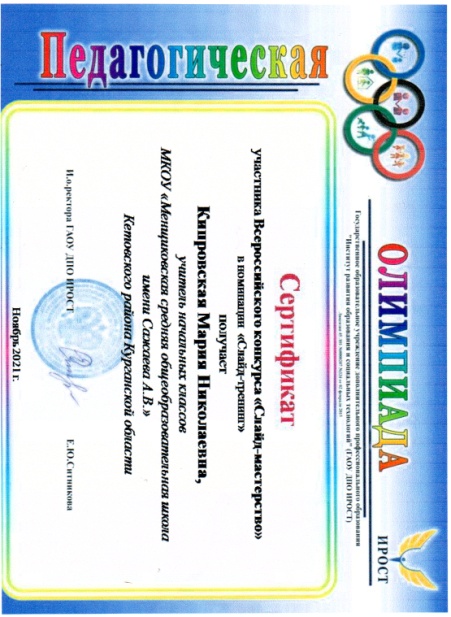 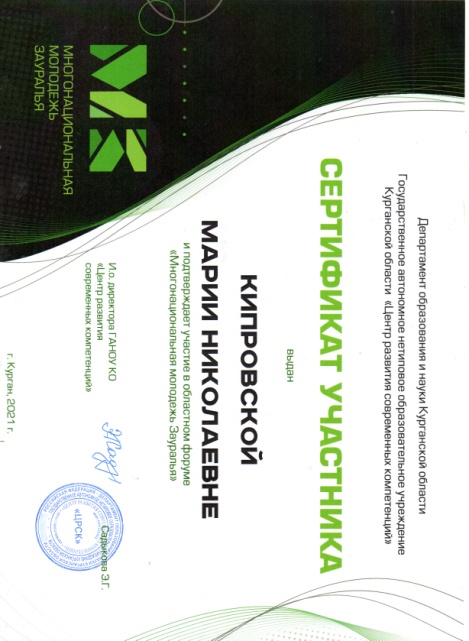 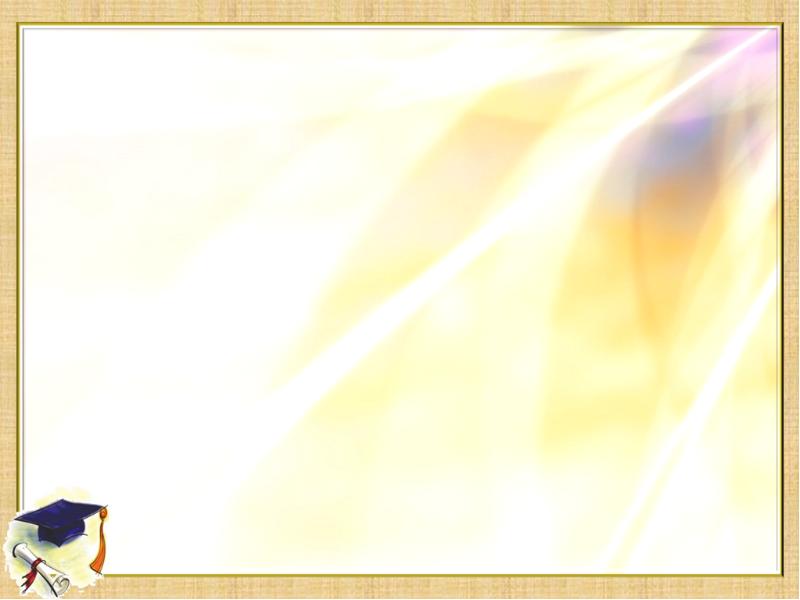 . Лауреат молодежной премии Кетовского района
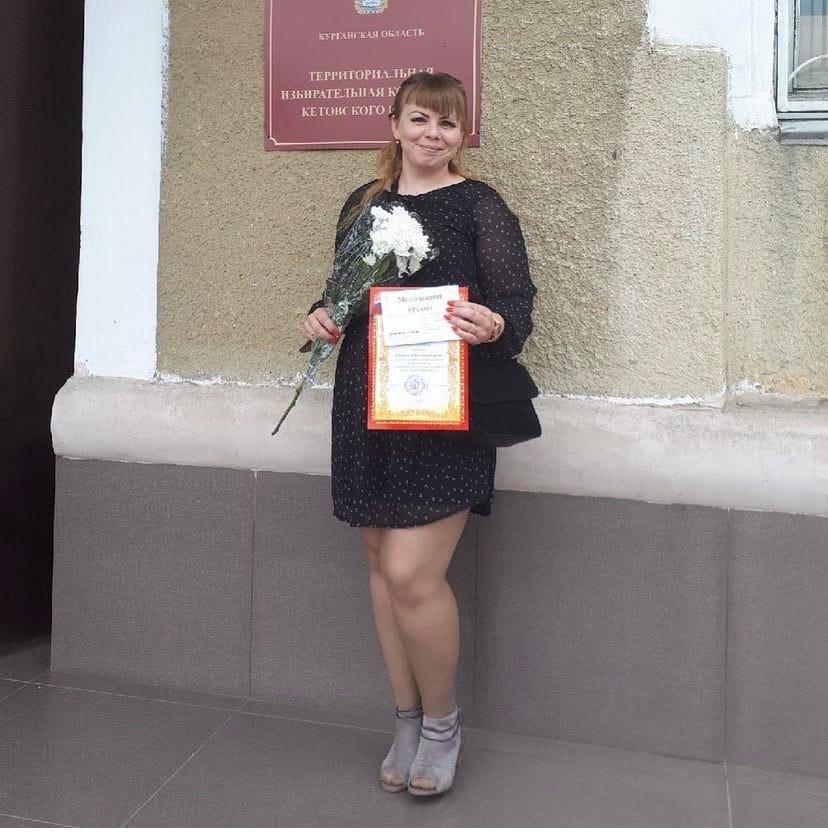 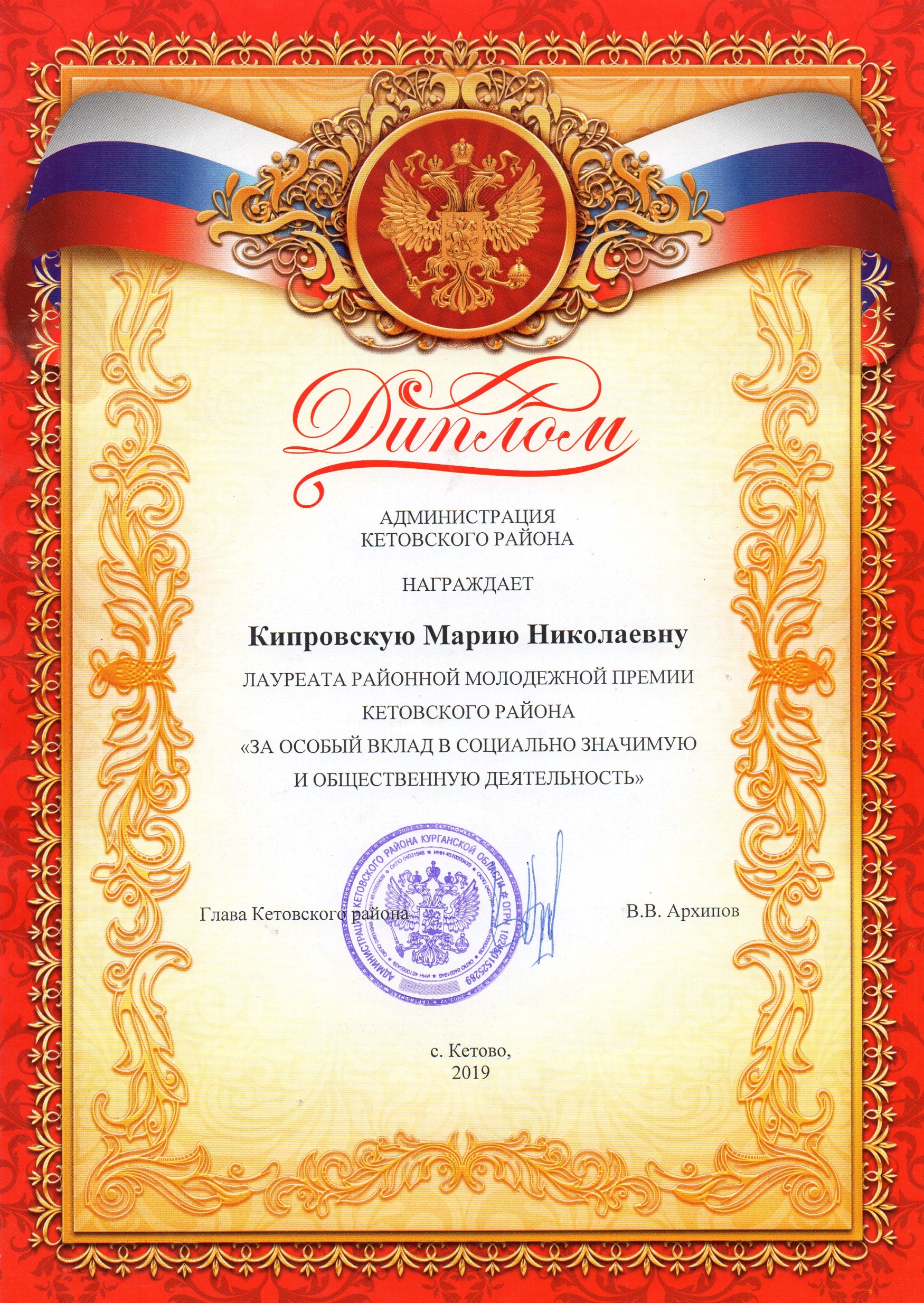 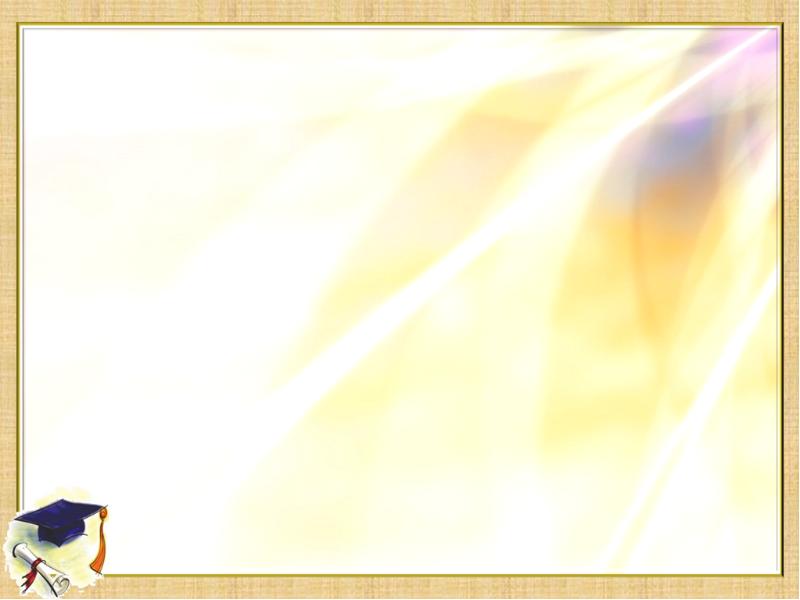 Благодарственные письма за помощь в организации олимпиады «Безопасные дороги».
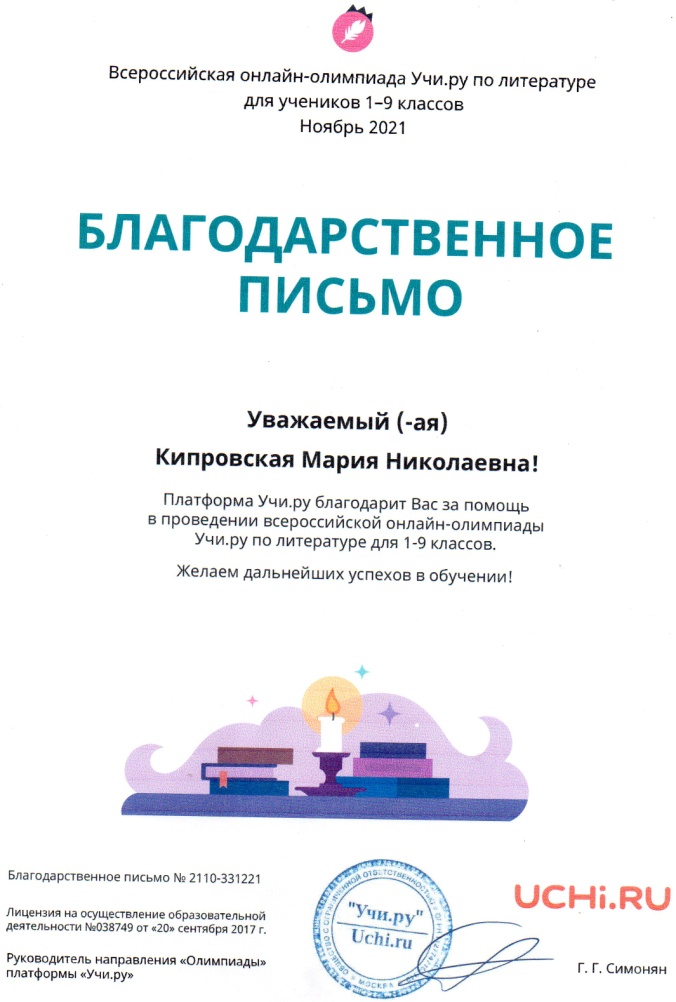 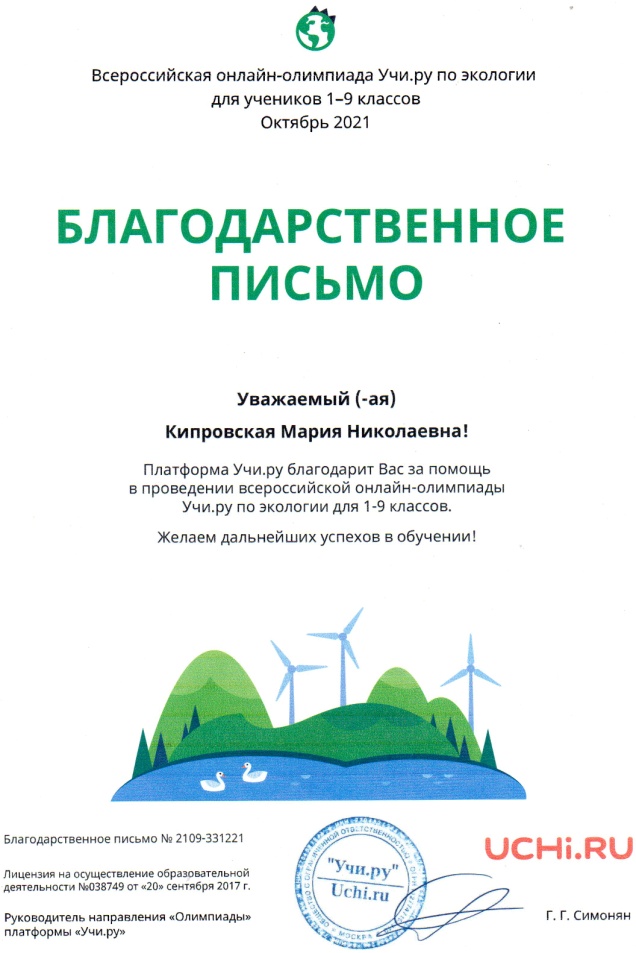 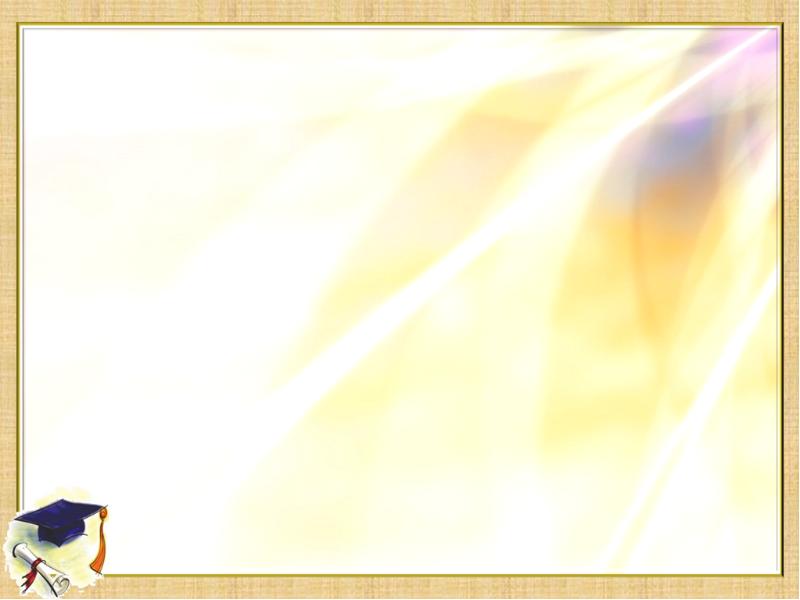 2020 год. Благодарственное письмо
 от Департамента образования и науки Курганской области за добросовестный труд, активную жизненную позицию, успехи, достигнутые в деле, за вклад в социально значимую и общественную деятельность на территории Курганской области.
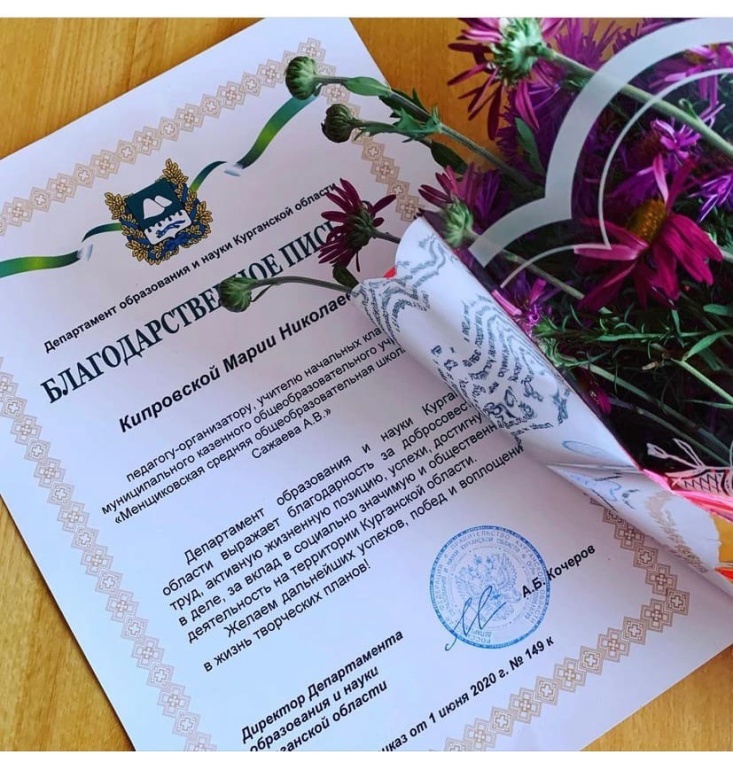 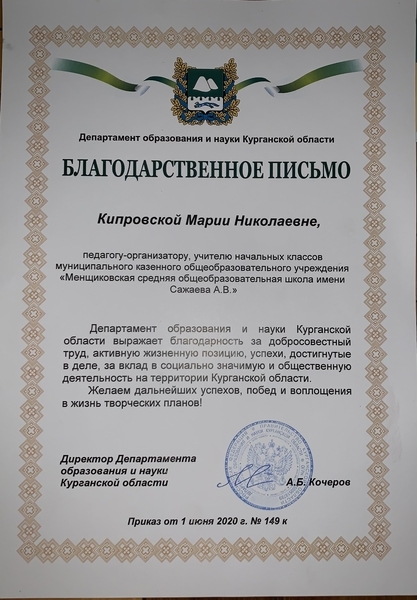 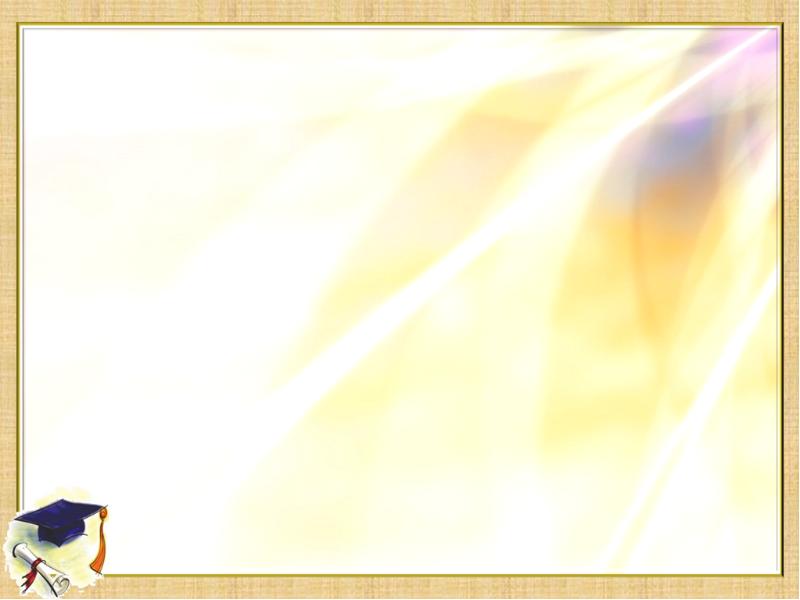 Весной 2021 г. делилась опытом работы в двух семинарах: областном и районном.
«Современные методики формирования навыков безопасного поведения детей в дорожно-транспортной среде»
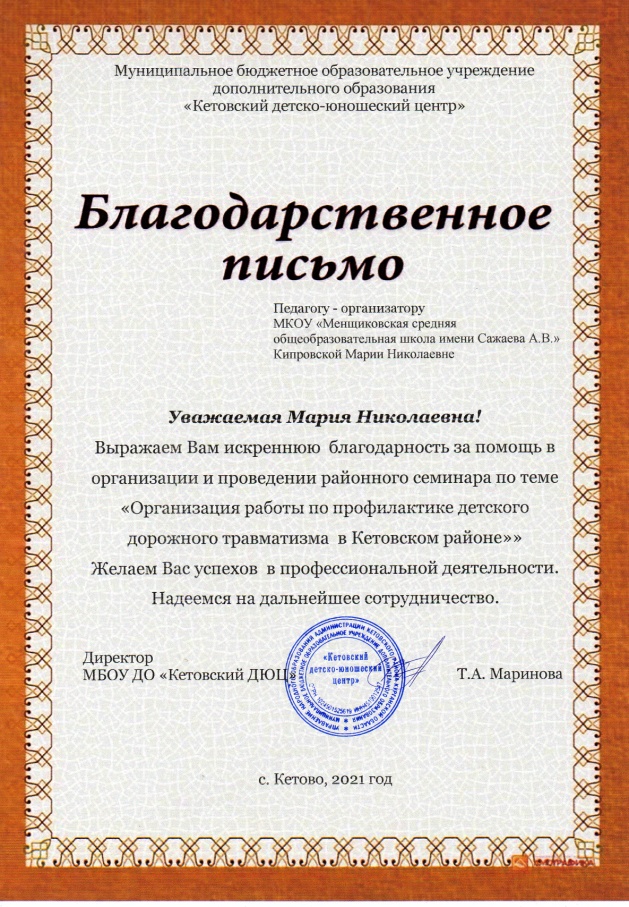 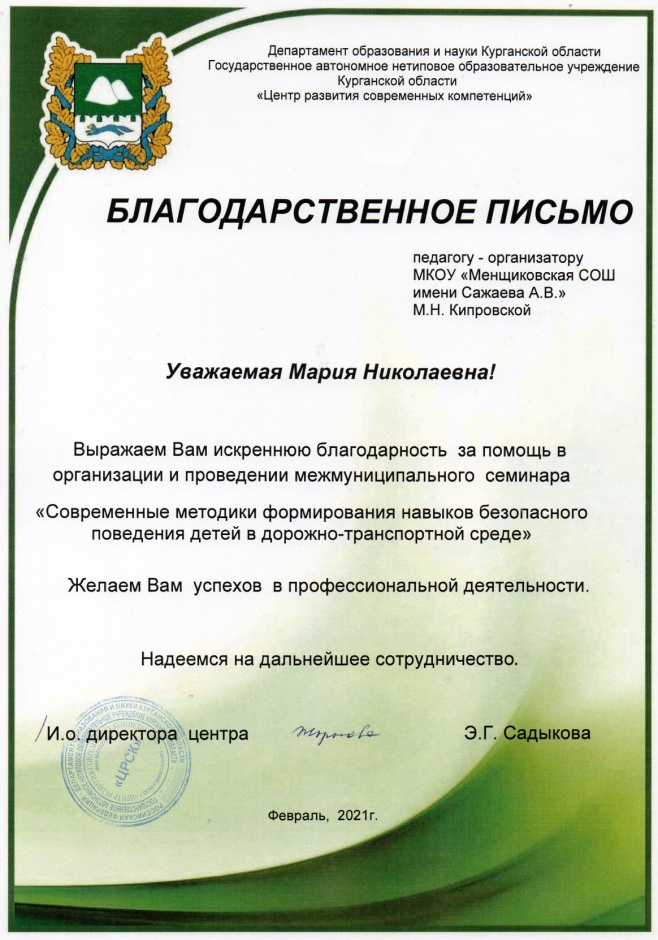 2. «Организация работы по профилактике дорожного травматизма в Кетовском районе».
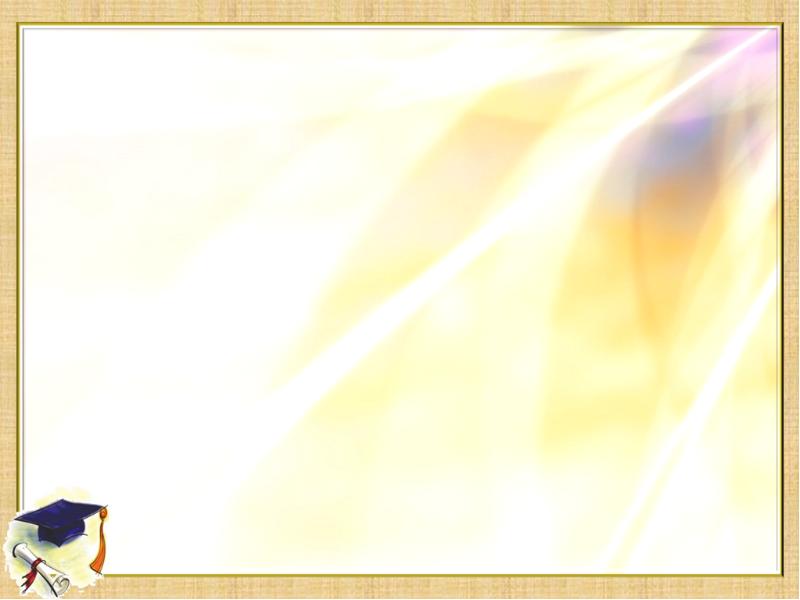 Лауреат всероссийского конкурса «Лучший педагог по обучению основам безопасного поведения на дорогах-2020»
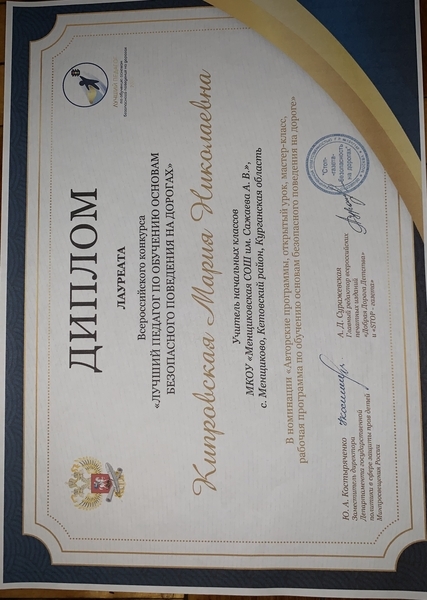 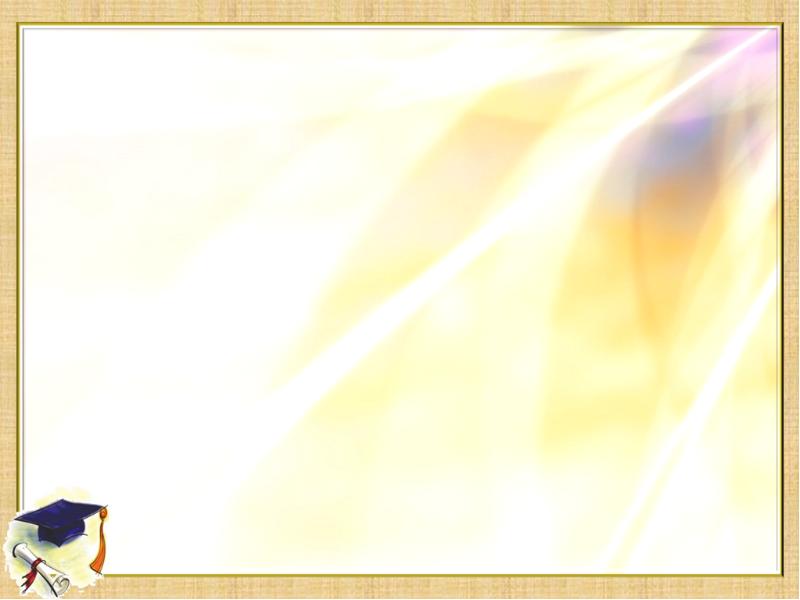 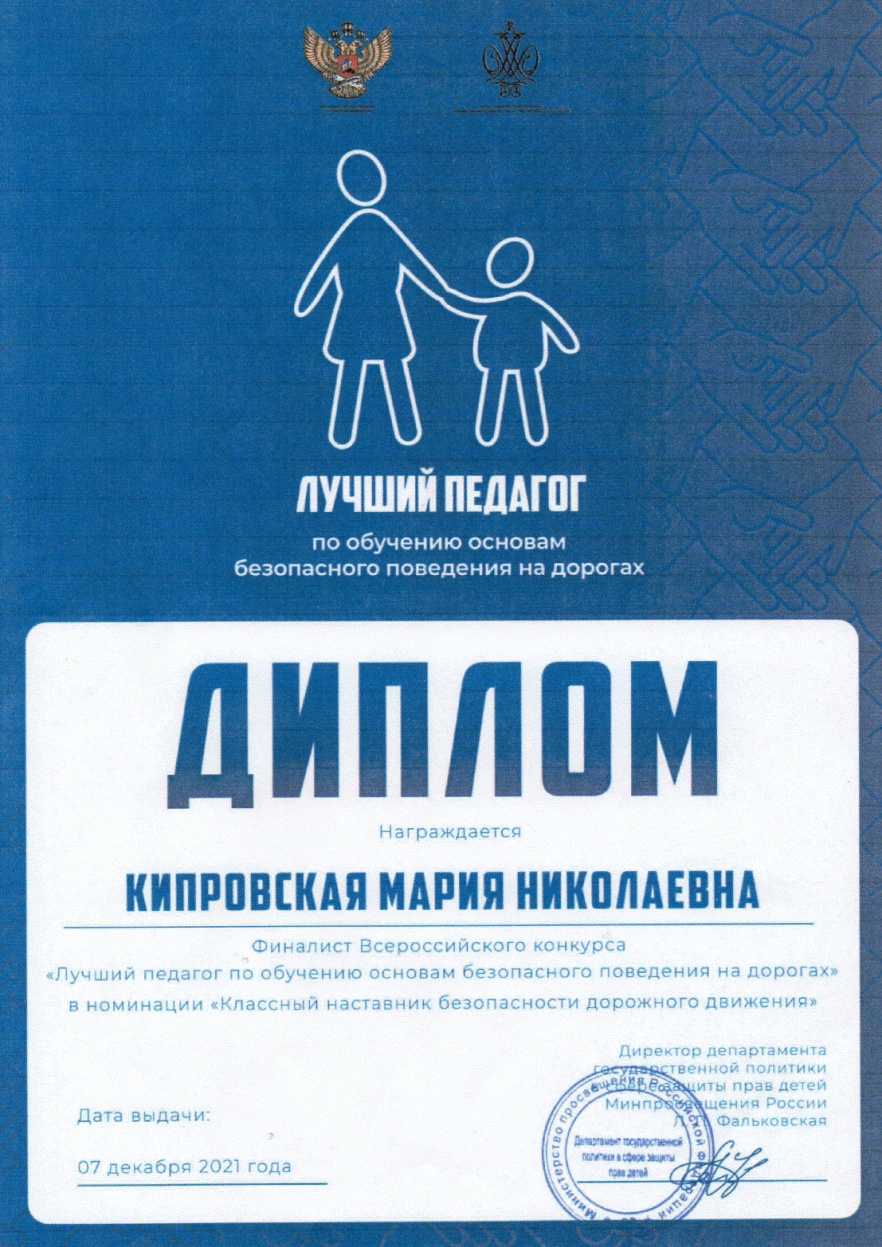 Финалист Всероссийского конкурса 

«Лучший педагог по обучению основам безопасного поведения на дорогах-2021»
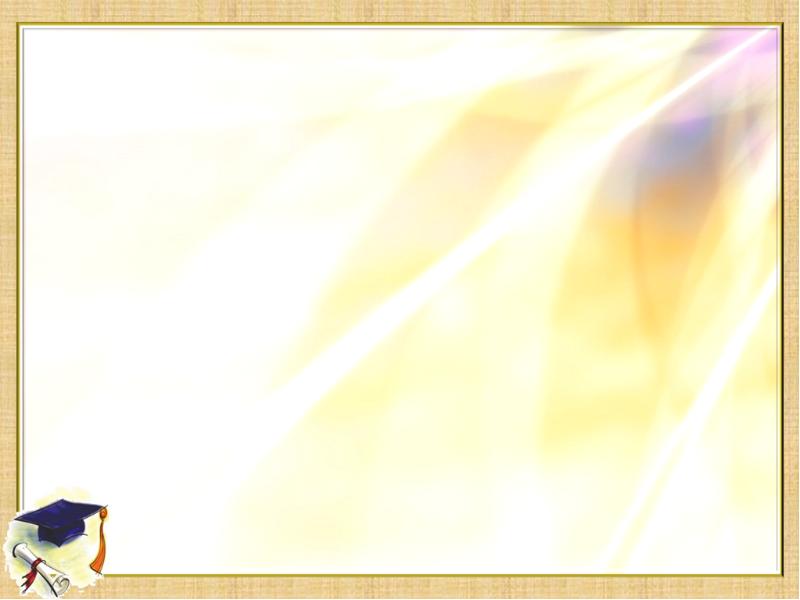 Мир детства радостен и тонок, как флейты плавающий звук.
Пока смеётся мне ребёнок, я знаю, что не зря живу.
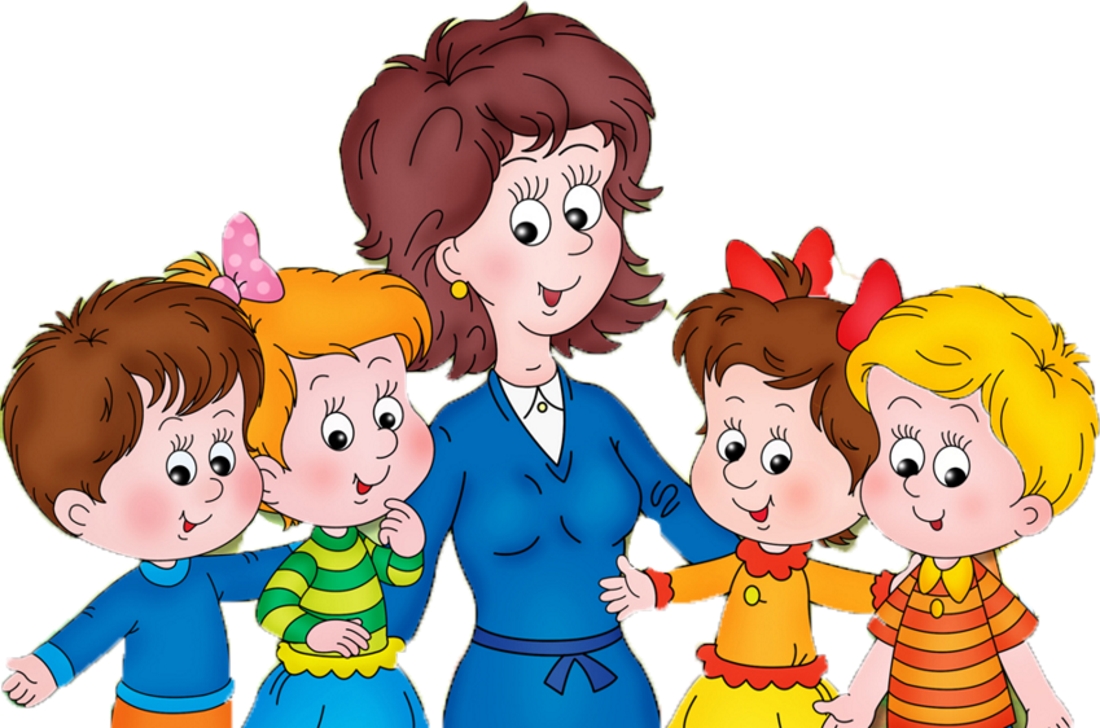